[Holographic Visualization for IEEE P2888.6]
[Youngmin Kim / Korea Electronics Technology Institute ]
Oct 18, 2021
Compliance with IEEE Standards Policies and Procedures
Subclause 5.2.1 of the IEEE-SA Standards Board Bylaws states, "While participating in IEEE standards development activities, all participants...shall act in accordance with all applicable laws (nation-based and international), the IEEE Code of Ethics, and with IEEE Standards policies and procedures."

The contributor acknowledges and accepts that this contribution is subject to 
The IEEE Standards copyright policy as stated in the IEEE-SA Standards Board Bylaws, section 7, http://standards.ieee.org/develop/policies/bylaws/sect6-7.html#7, and the IEEE-SA Standards Board Operations Manual, section 6.1, http://standards.ieee.org/develop/policies/opman/sect6.html
The IEEE Standards patent policy as stated in the IEEE-SA Standards Board Bylaws, section 6, http://standards.ieee.org/guides/bylaws/sect6-7.html#6, and the IEEE-SA Standards Board Operations Manual, section 6.3, http://standards.ieee.org/develop/policies/opman/sect6.html
2888-21-0083-00-0000-Holographic Visualization for IEEE P2888.6
IEEE 2888Interfacing Cyber and Physical World Working GroupKyoungro Yoon, yoonk@konkuk.ac.kr
2888-21-0083-00-0000-Holographic Visualization for IEEE P2888.6
JPEG Pleno
JPEG Pleno aims to provide a standard framework for representing new imaging modalities, such as texture-plus-depth, light field, point cloud, and holographic imaging. 

Ad-hoc group

Light Field
Point Cloud
Holography
2888-21-0083-00-0000-Holographic Visualization for IEEE P2888.6
JPEG Pleno Framework
Overall Framework
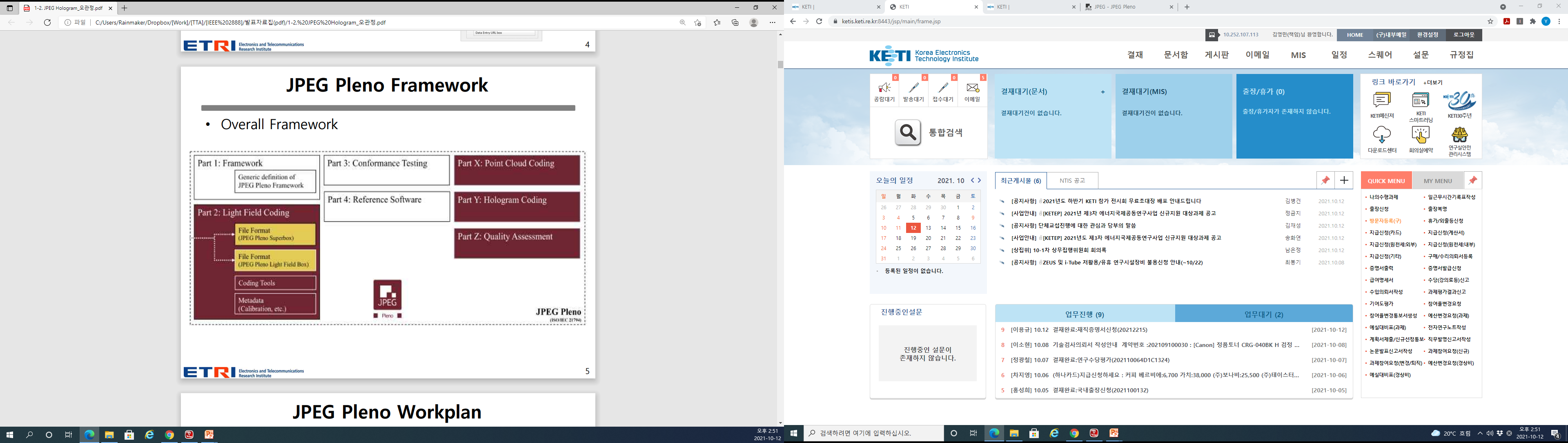 2888-21-0083-00-0000-Holographic Visualization for IEEE P2888.6
JPEG Pleno Workplan
Current Status
JPEG Hologram in 5th MPEG Newmedia Forum (2021. 08. 17.~18.)
2888-21-0083-00-0000-Holographic Visualization for IEEE P2888.6
JPEG Pleno Holography
Data Representation
Hologram types(amplitude/phase/complex), format, spatial resolution, 16-bit bit-depth, 32-bit floating point, colour space, hologram sequences
Coding
Near-lossless and loss coding, lossless coding, efficiency, quality control, perceptual coding, random access, scalability, error resilience
Algorithmic Complexity
Computational and memory complexity, parallel processing, hardware implementation
Additional Functionalities
JPEG Pleno framework architecture, metadata, privacy and security, editing and manipulation
2888-21-0083-00-0000-Holographic Visualization for IEEE P2888.6
JPEG Pleno Holography Database
Collection of Test Data (https://jpeg.org/plenodb/)
OCHs(Optically captured holograms) and CGHs
Static holograms and dynamic holograms
Imaging holograms and metrological holograms
Mono holograms and color holograms
Complex holograms and inteferograms
Binary holograms and gray-scale holograms
NRSH (Numerical Reconstruction and Software for Holography/Matlab)
Verified by holograms in JPEG Pleno DB
Support GUI and batch file with configuration files
Experimental results(Depth change/Parallax view change)
2888-21-0083-00-0000-Holographic Visualization for IEEE P2888.6
Quality Assessment
Common Test Condition 
Object Quality Assessment (SNR/PSNR/SSIM/VIFp, RMSE, etc.)
Subject Quality Assessment (Numerical reconstructions/plane&viewing angle)
Subjective Evaluation Protocol
Metrological Quality Assessment
2888-21-0083-00-0000-Holographic Visualization for IEEE P2888.6
IEEE 2888.6
Holographic Visualization Framework
Holographic Visualization
Virtual World
Real World
Virtual Object 1
Realized Object 1
Virtual Object 2
Realized Object 2
Virtual Object N
Realized Object N
2888-21-0083-00-0000-Holographic Visualization for IEEE P2888.6
IEEE 2888.6 (Continue)
Virtual Object Information
Object Coordination
Object Color Information
Lighting Information
Virtual World Information

Holographic Visualization
Holographic Printing(Static): Stereogram/Wavefront
Holographic Display(Dynamic): Large size/HMD

Holographic Authoring Tool: Virtual Object Information Collect, Virtual Object Arrangement, Holographic Reconstruction Algorithm, etc.
Holographic Authoring Tool
2888-21-0083-00-0000-Holographic Visualization for IEEE P2888.6
Hologram Generation Pipeline
Generation pipeline
Target object
Fringe image
Complex field distribution at hologram plane
Amplitude or phase-only image
Mesh
Rendering
considering 
display structure
Point cloud
CG
model
Depth map
Free-space propagation of object
Encoding
Normalization
Light field
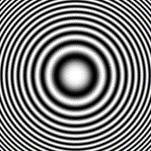 Preproduction data
Fringe image
Real object
2888-21-0083-00-0000-Holographic Visualization for IEEE P2888.6
RGBD data
Point cloud data
Kernel of each point
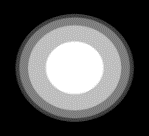 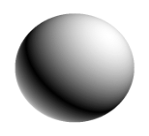 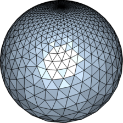 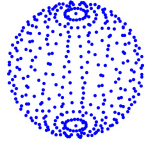 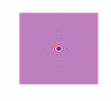 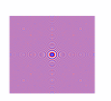 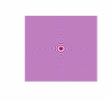 ...
...
Rendering
Color image
Depth map
CG model
Hologram Generation Framework
Total complex field
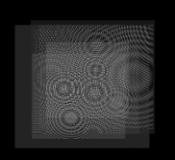 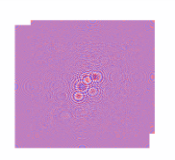 Amplitude
Phase
Quasi 2D convolution
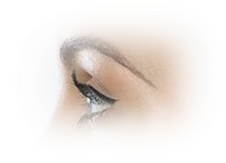 Implementation using Shader framework
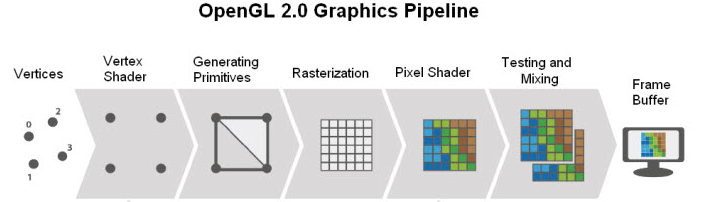 Observer
Depth slice image
Multiple FFTs (Fast Fourier Transforms)
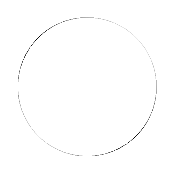 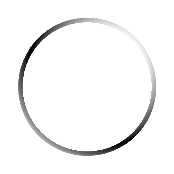 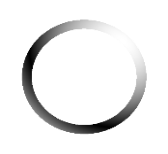 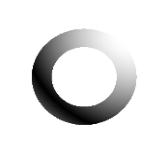 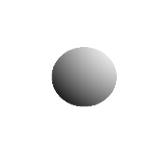 Implementation using CUDA
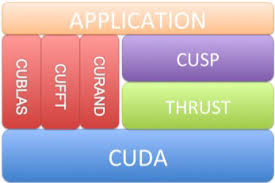 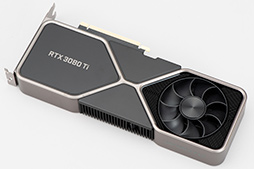 Plane 0
Plane 2
Plane 4
Plane 3
Plane 1
2888-21-0083-00-0000-Holographic Visualization for IEEE P2888.6
Holographic Printing
Holographic film
Demagnification
…
…
Hogel
SLM (low SBP)
Object beam
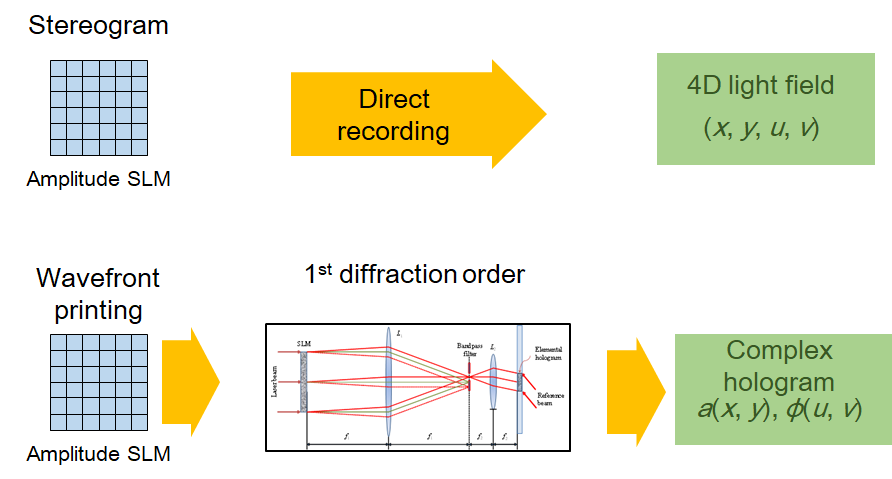 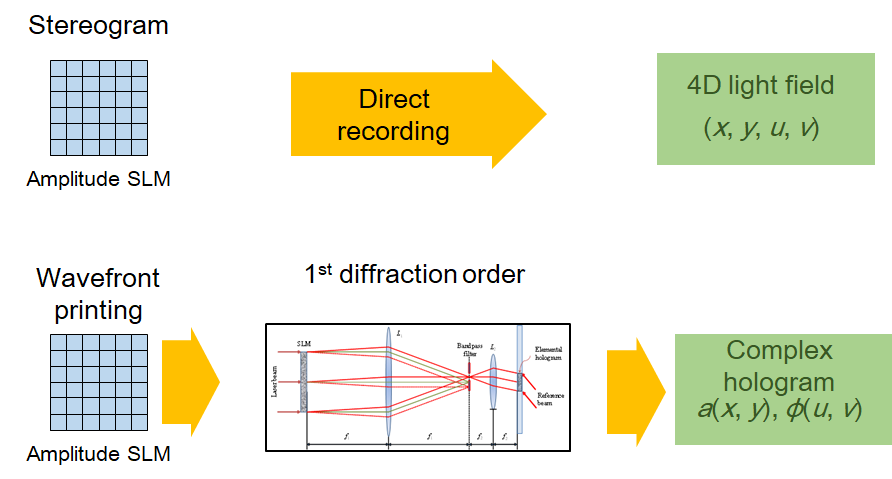 Holographic
emulsion
Reference beam
2888-21-0083-00-0000-Holographic Visualization for IEEE P2888.6
Holographic Display
Temporal multiplexing
Spatial multiplexing
SLM
(usually DMD)
Typical SLM shape
FPCB
Active area
…
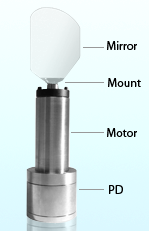 Some optical components
which change the propagation direction
- e.g., galvano mirror, acousto-optic modulator
Bezel
…
Physical tiling of SLMs
…
After images of SLM
…
2888-21-0083-00-0000-Holographic Visualization for IEEE P2888.6
Openholo Library
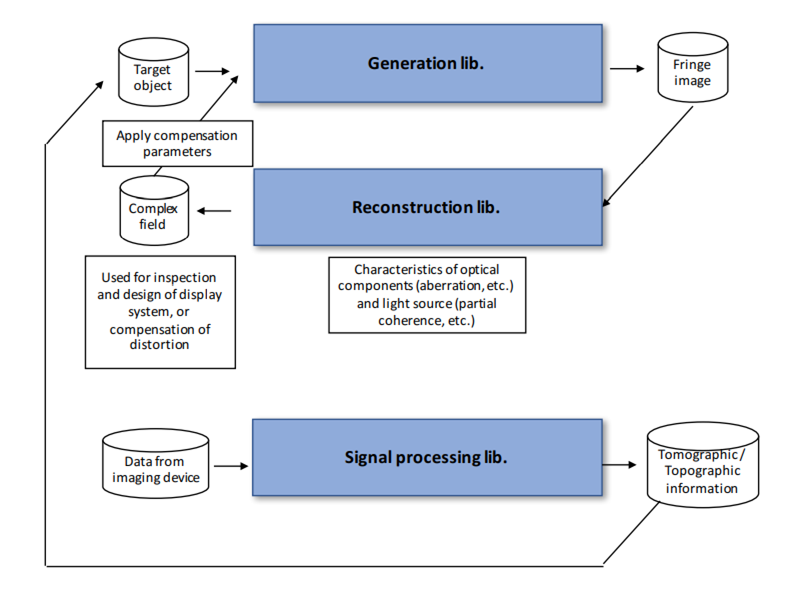 2888-21-0083-00-0000-Holographic Visualization for IEEE P2888.6
Usecase
Holographic Visualization
Virtual World
Real World
Virtual world
Holographic Printing
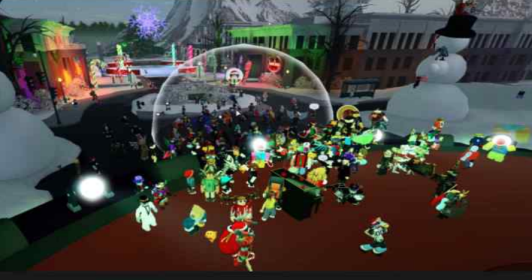 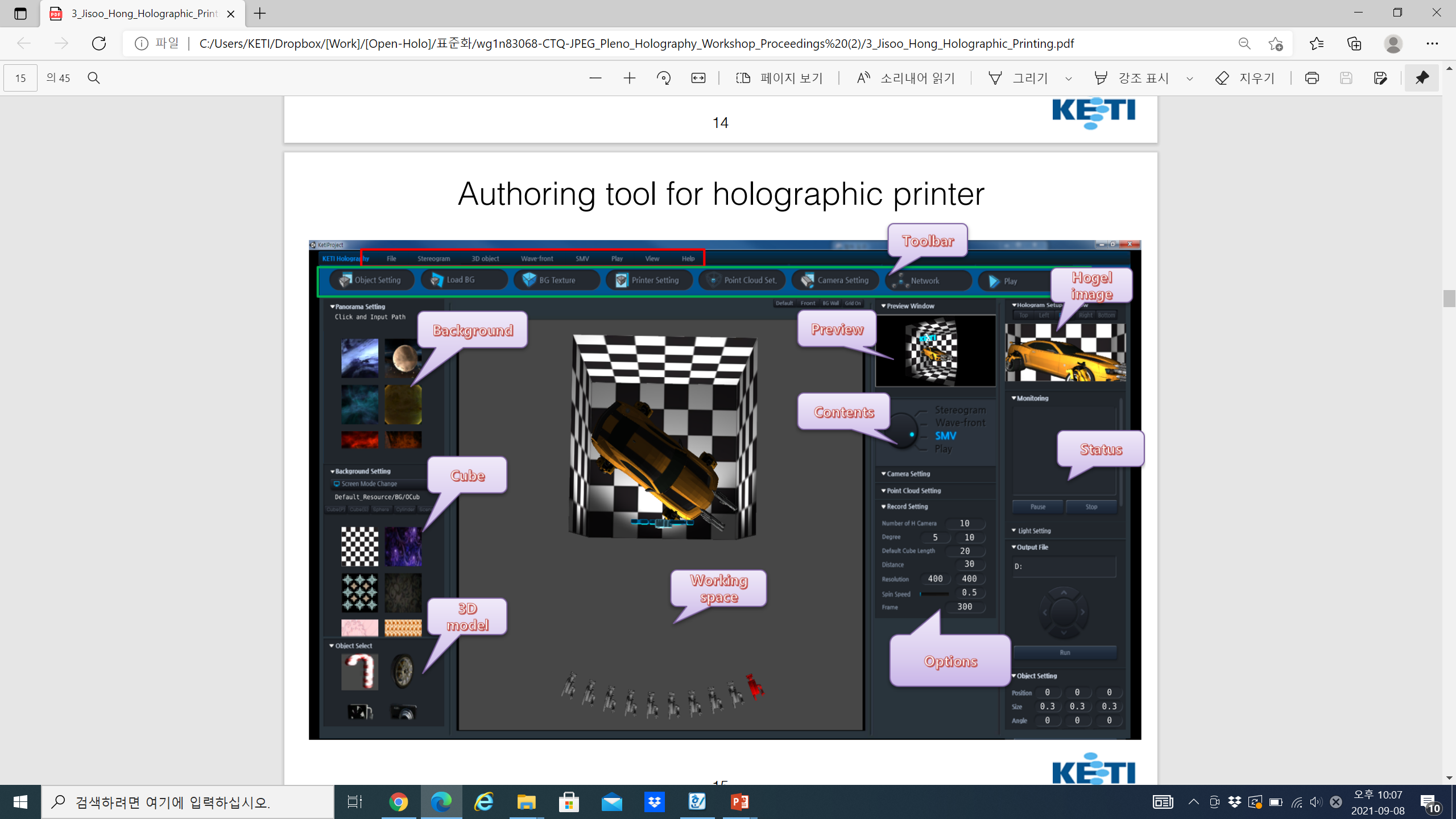 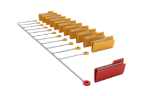 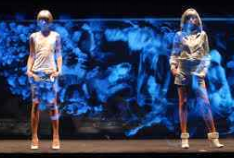 Character, Brand
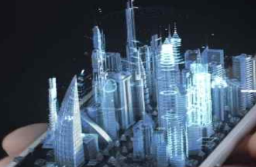 Holographic Display
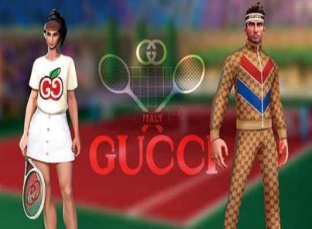 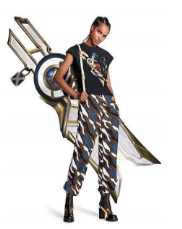 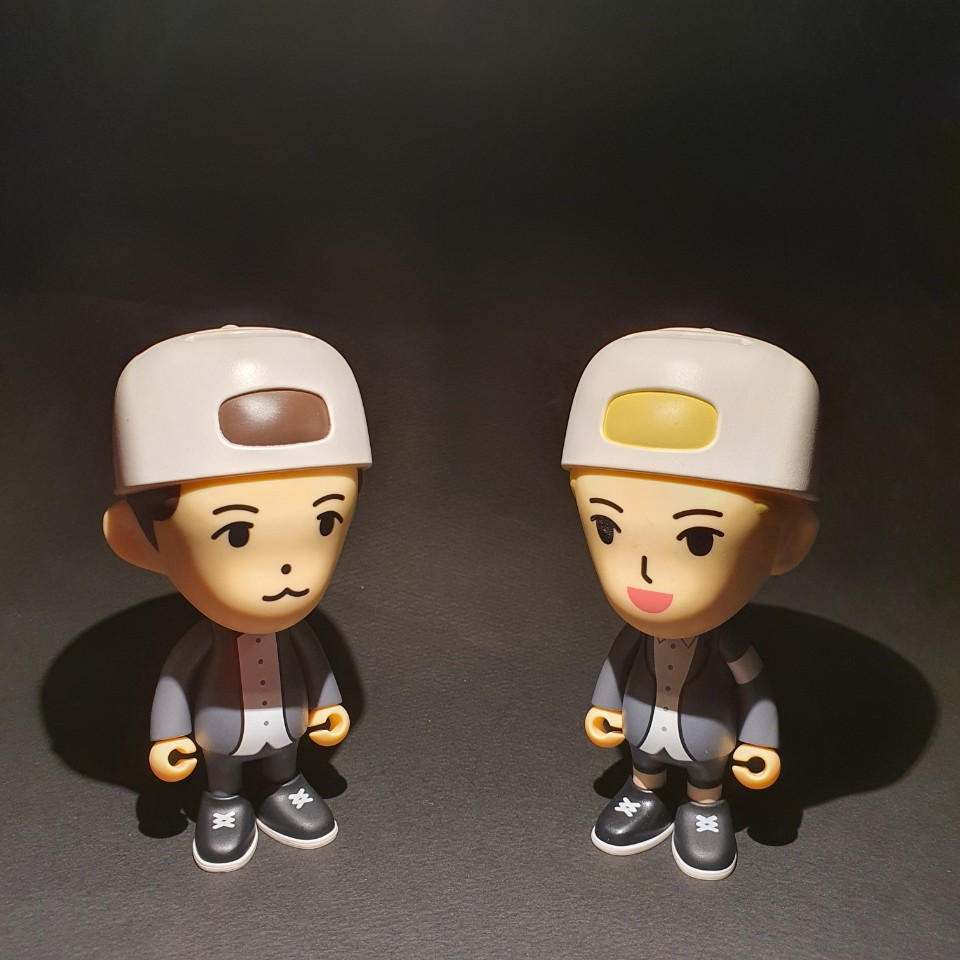 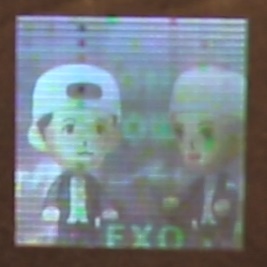 2888-21-0083-00-0000-Holographic Visualization for IEEE P2888.6
Thank You